CUARTO INFORME TRIMESTRAL.
OCTUBRE, NOVIEMBRE Y DICIEMBRE 2018.
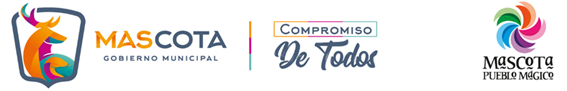 Dentro de las actividades importantes a destacar llevadas a cabo en el corralón municipal en el presente trimestre, se encuentran las actividades concernientes a las áreas de trabajo enlistadas a continuación:
MECÁNICOS.

ALBAÑILES.

EMPEDRADORES.

SOLDADURA.

MAQUINARIA.
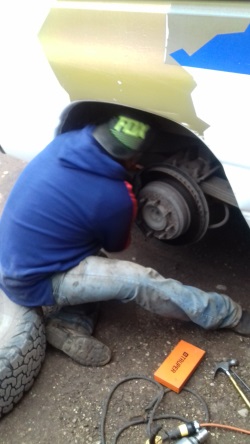 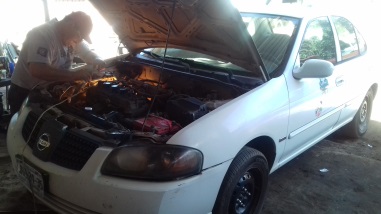 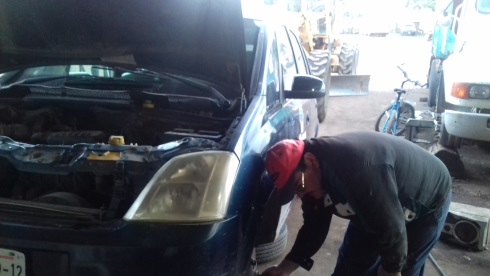 MECÁNICOS.
Se realizaron diferentes servicios de mantenimiento tanto a vehículos como a maquinaria pesada, así como reparaciones en su defecto en los casos necesarios.
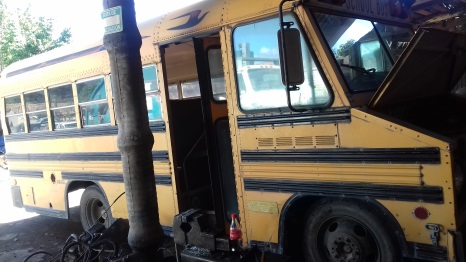 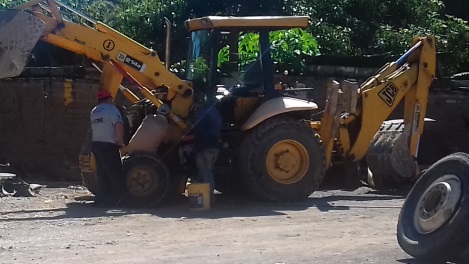 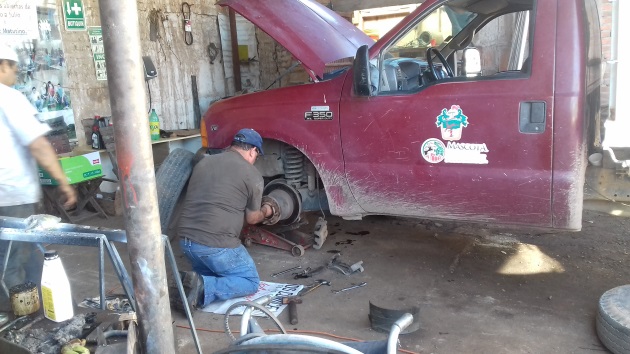 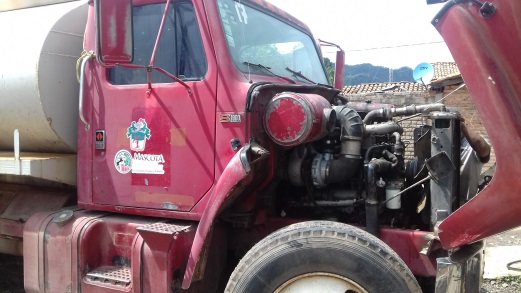 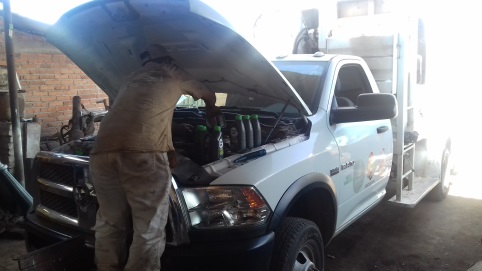 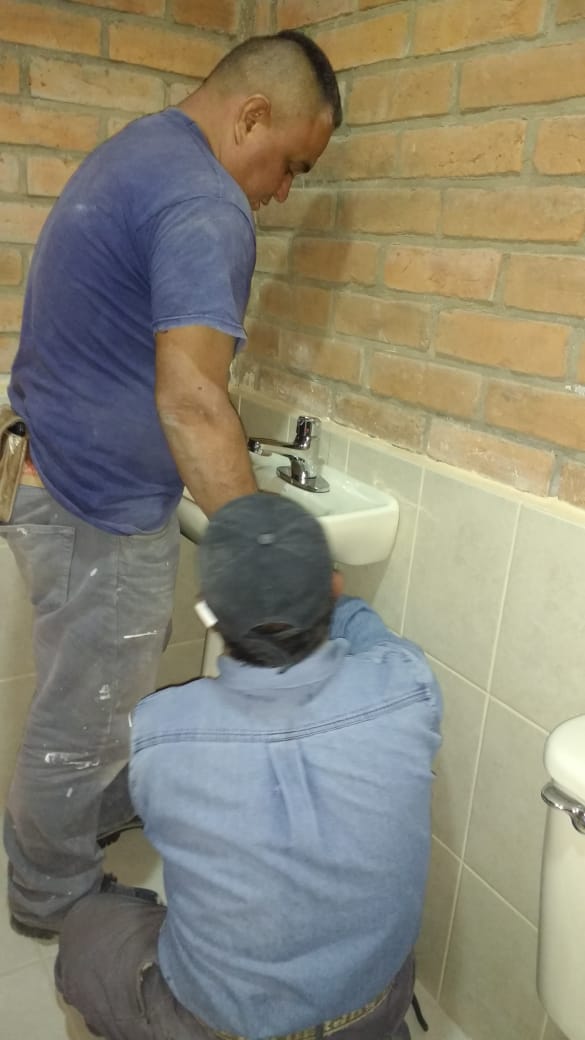 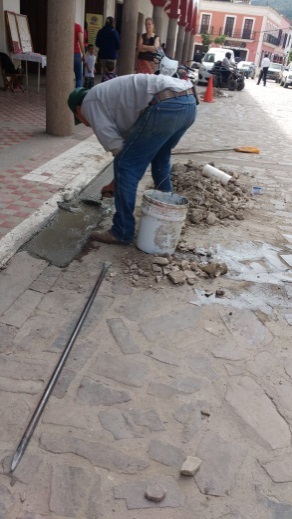 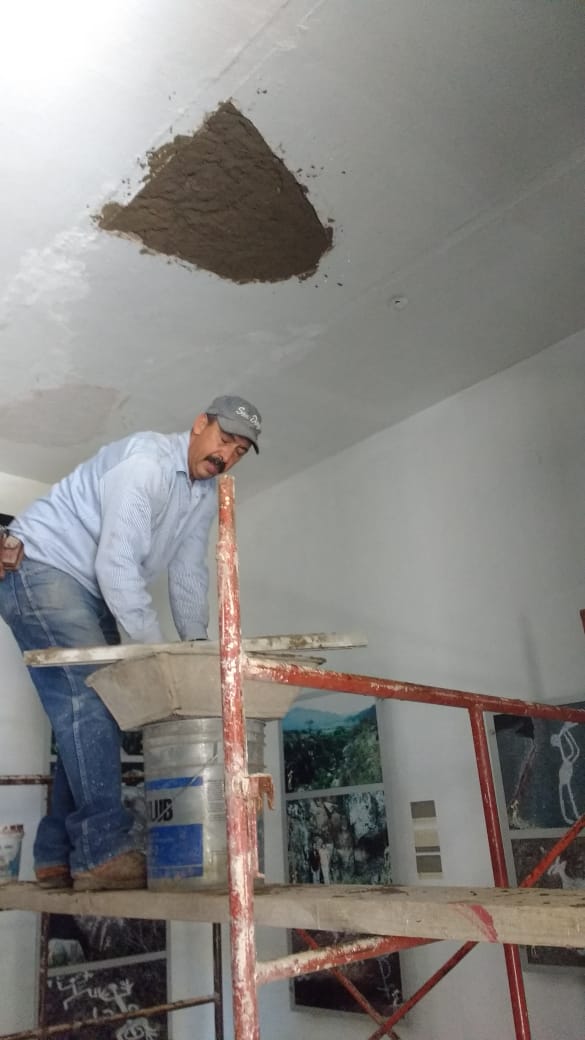 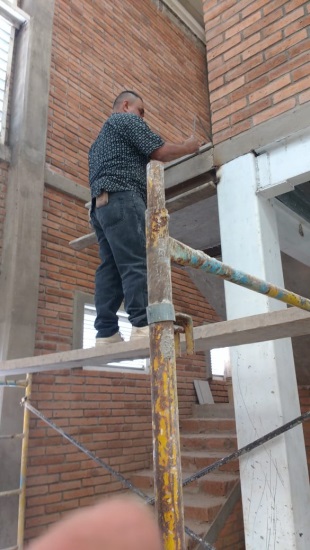 ALBAÑILES.
Se brindaron servicios de apoyo en pintado de aulas a instituciones educativas, así como también a asociaciones civiles como la “Casa Club Colores”; además de dar mantenimiento a espacios como el auditorio y mercado municipal.
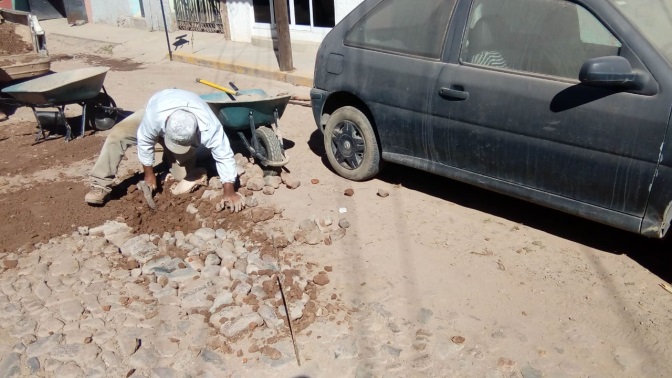 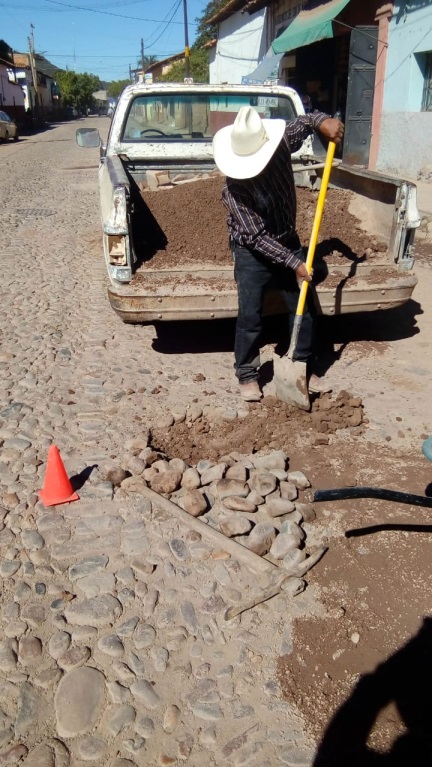 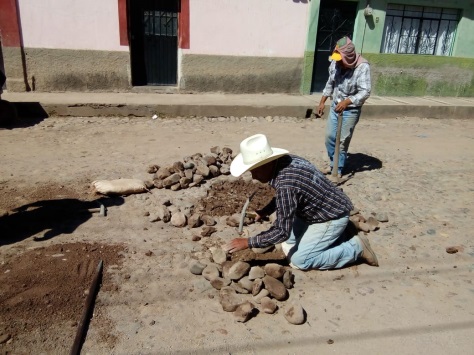 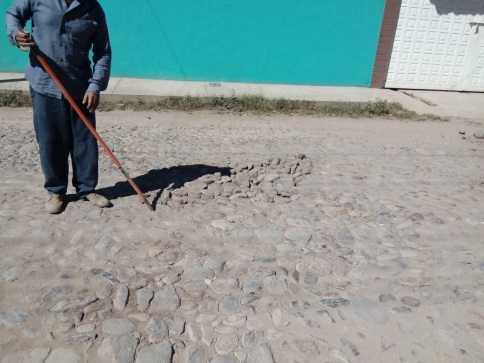 EMPEDRADORES.
Rehabilitaron el empedrado de diferentes calles en la cabecera municipal, así como también brindaron el apoyo para el armado y colocación de toldos y tablados para la realización de eventos cívicos y culturales.
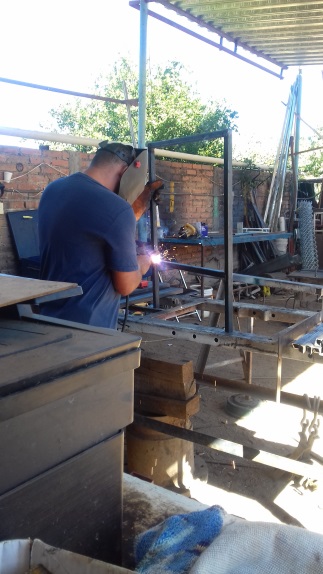 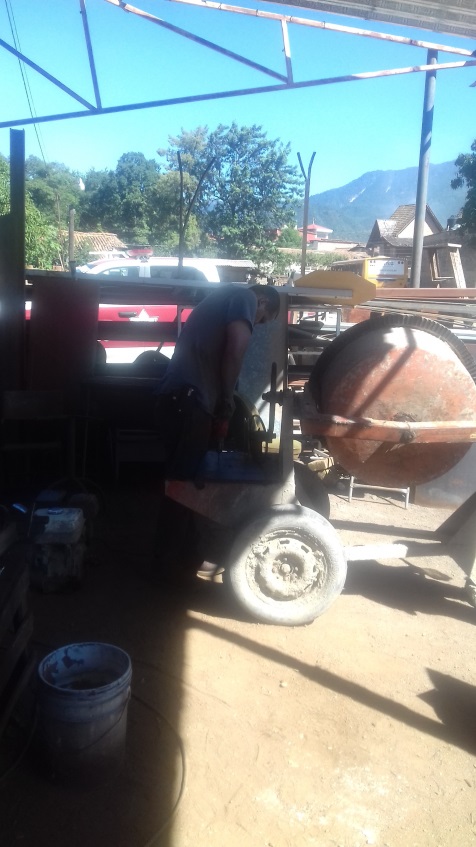 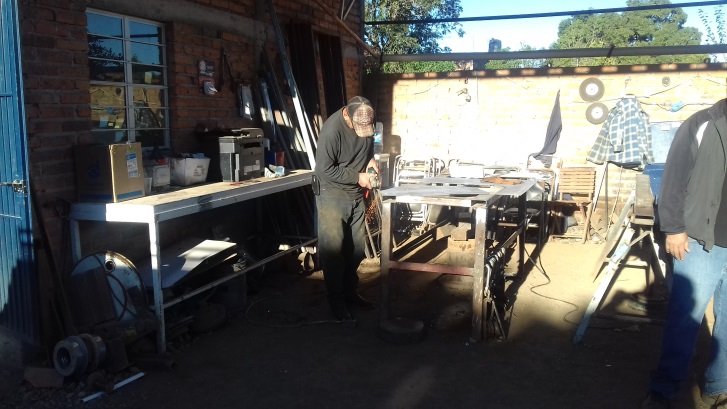 SOLDADURA.
Dentro de lo destacado está la fabricación de tripies para exposición de pinturas de Casa de Cultura, así como la elaboración y/o compostura de herramientas para distintas áreas; además del apoyo otorgado a áreas como el Rastro Municipal por ejemplo en la compostura de la puerta de acceso y trabajos diversos.
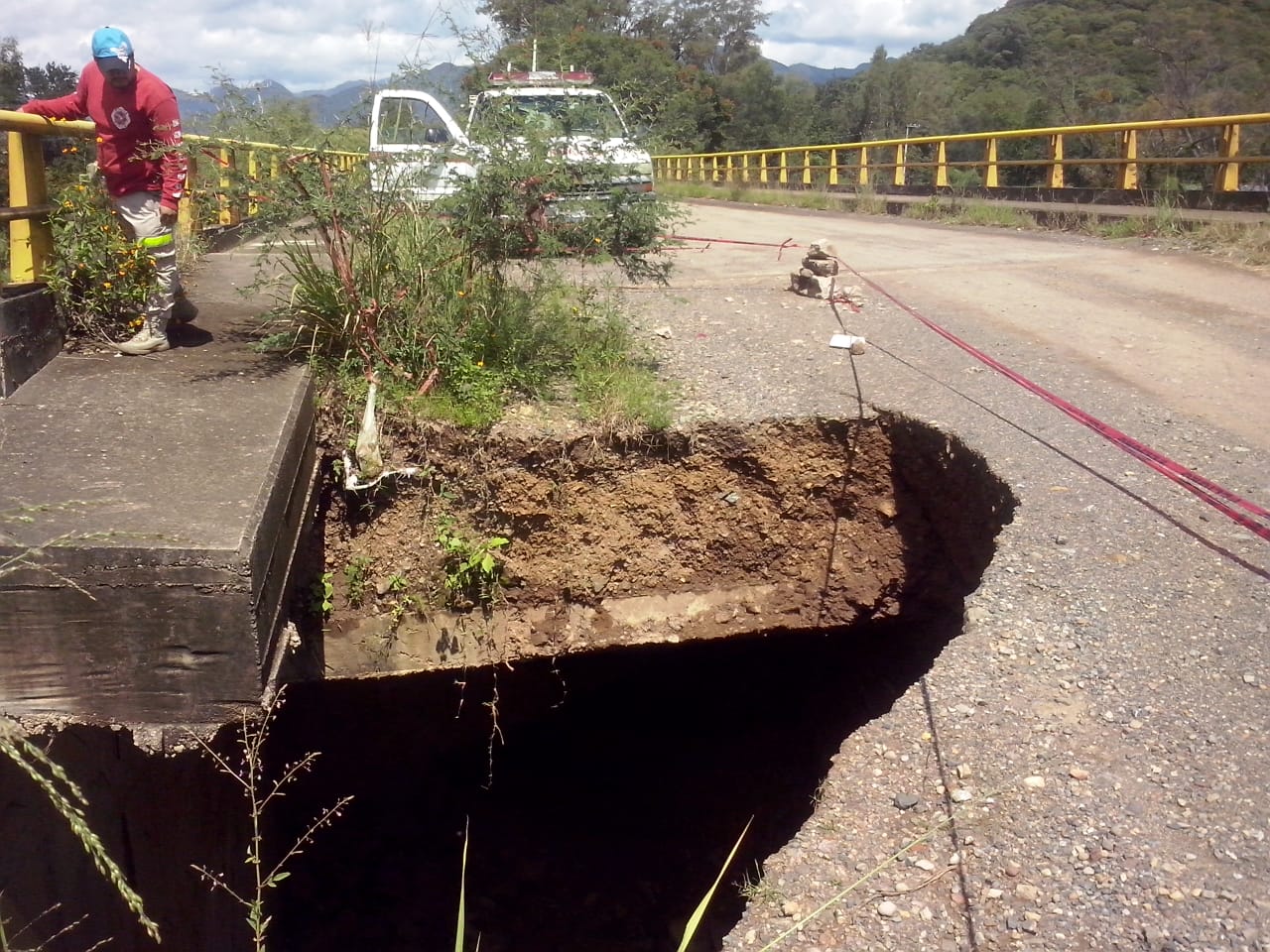 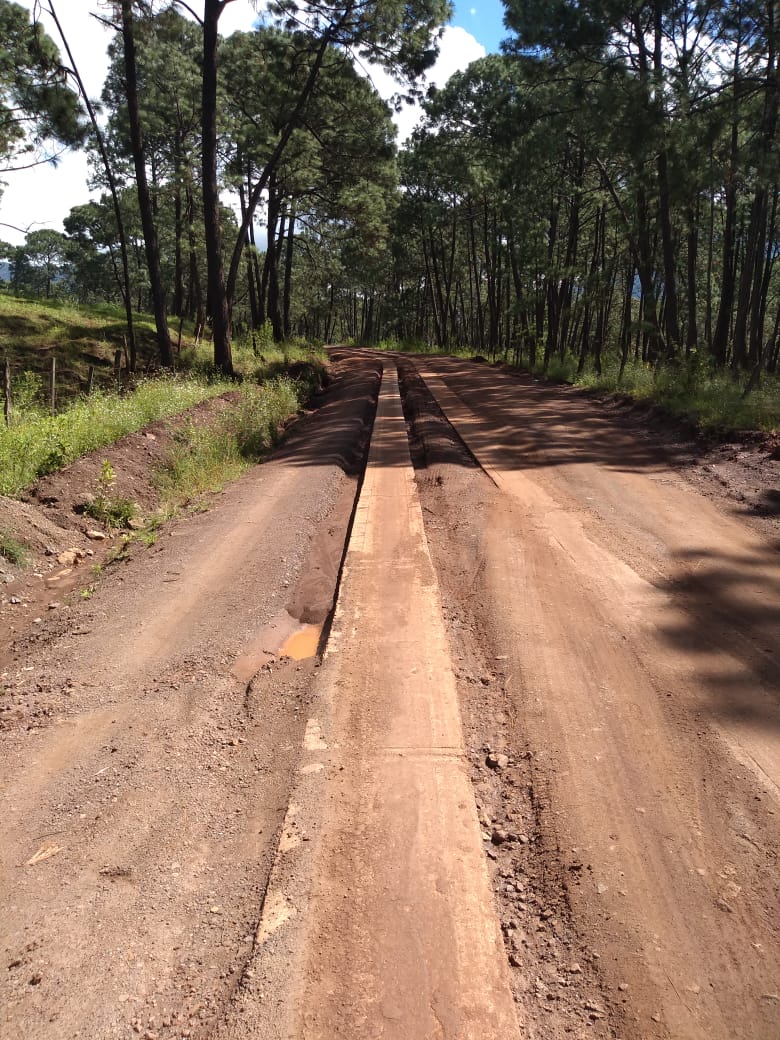 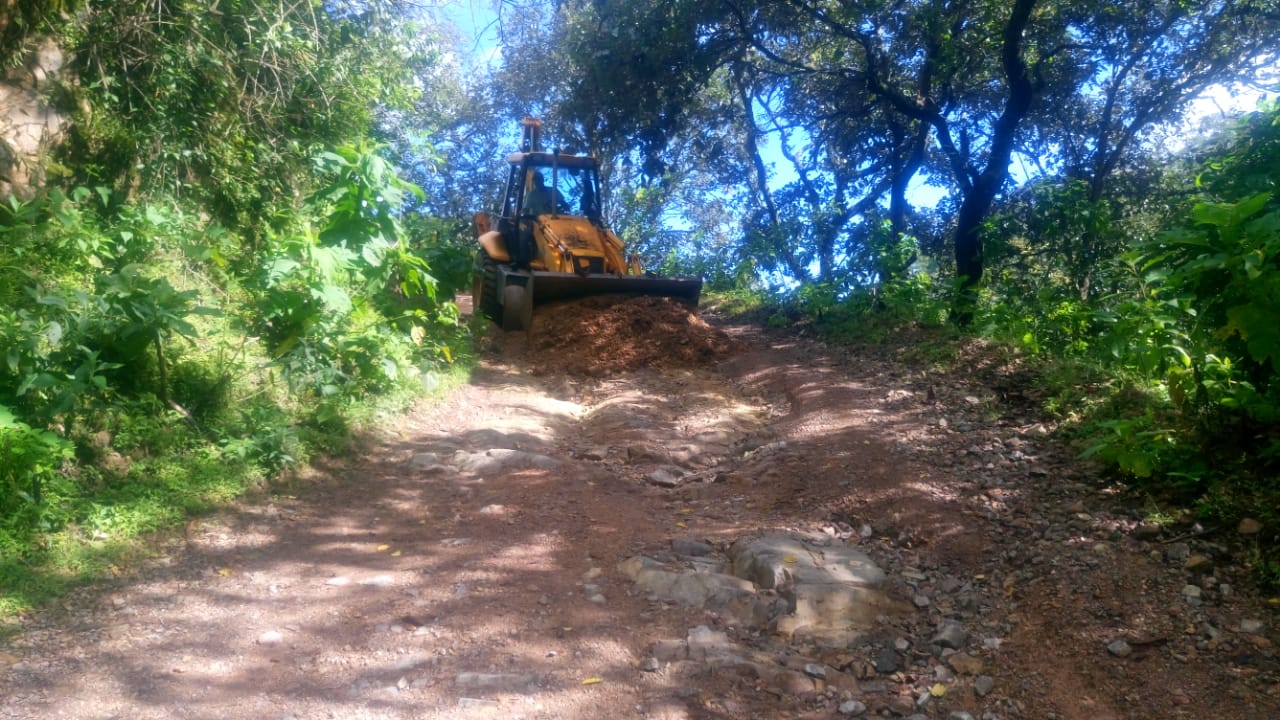 MAQUINARIA.
Se rehabilitaron varios kilómetros de camino de las diferentes vías de acceso de la cabecera municipal a las diferentes comunidades del municipio, además de dar mantenimiento al vertedero municipal para su saneamiento y dar apoyo en la recolección y tira de escombro de las obras de la rehabilitación de la calle López Cotilla y puente “La Garita” por ejemplo.